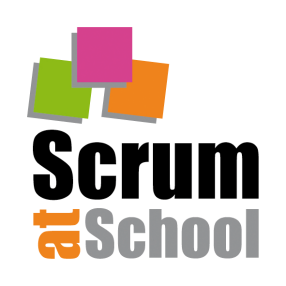 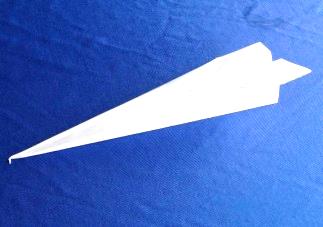 Aims
Doel
 werken in zelforganiserende teams
 eigen proces verbeteren en versnellen
 steeds beter samenwerken
plezier & energie
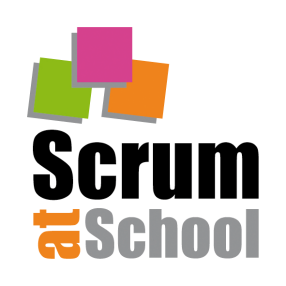 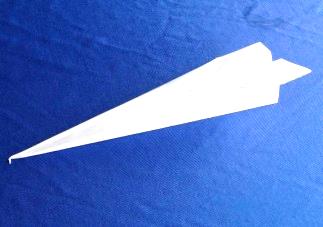 Aims
Wat gaan we doen

Hoe goed kun je als team worden 
in het maken van papieren vliegtuigjes?

Begin een vliegtuig fabriek!
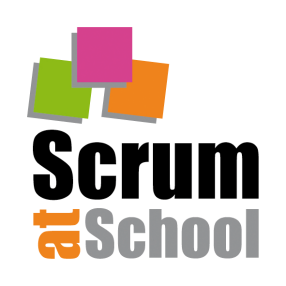 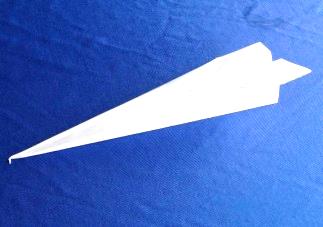 Aims
3 Pogingen: indeling

Poging 1 
Prototype met logo en typenaam

Poging 2 
Productieproces en eerste productie

Poging 3
Productie in volle gang
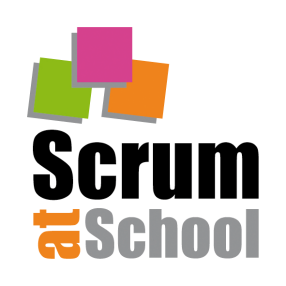 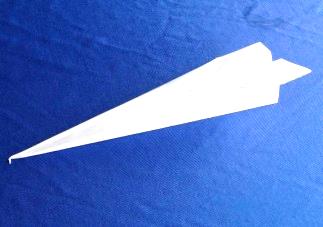 Aims
Eisen
A5 papier
1 vouw per keer, dan doorgeven
vleugels, staart, stompe punt
getest op 2 meter vliegen


Testen binnen de sprint
elk vliegtuigje mag slechts 1 x getest worden 
als het geen 2 meter vliegt, valt het af
alleen succesvolle vliegtuigjes tellen mee
half klare vliegtuigjes vallen af
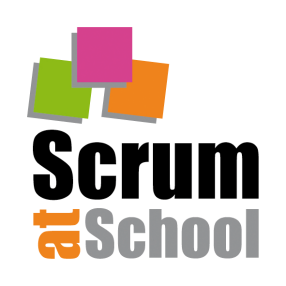 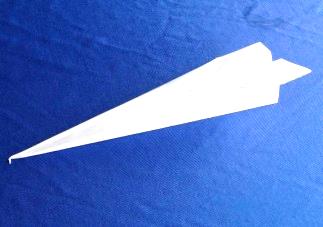 Aims
Poging 1 
Prototype

Plannen					1 min.

Aan het werk				5 min.

Terug kijken					1 min.


Wat ging goed, wat kan beter? Actiepunt?
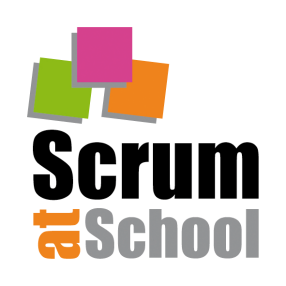 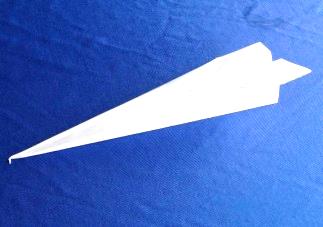 Aims
Poging 2 
Productieproces en eerste productie

Plannen					1 min.

Aan het werk				5 min.

Terug kijken					1 min.


Wat ging goed, wat kan beter? Actiepunt?
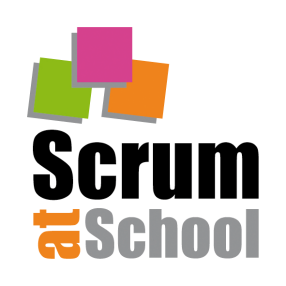 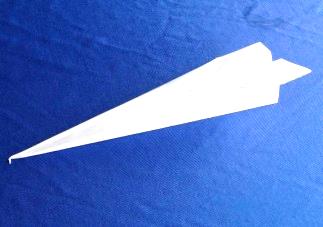 Aims
Poging 3 
Productie in volle gang

Plannen					1 min.

Aan het werk				5 min.

Terug kijken					1 min.


Wat ging goed, wat kan beter? Actiepunt?